遠隔アクセス/ネットワークセキュリティの基礎
北海道大学大学院 理学院 
宇宙理学専攻 修士2年
高橋康人
目次
遠隔アクセス
遠隔アクセスとは?
遠隔ログイン, 遠隔コマンド実行, ファイル転送
パケット盗聴
プロトコル
ネットワークセキュリティ
暗号化通信
ポート管理
アクセス管理
セキュリティホール
遠隔アクセス
遠隔アクセスとは?
ネットワークを介して手元の計算機から別の計算機に何らかの操作をおこなうこと
手元の計算機 = ローカルホスト
ネットワーク上の他の計算機 = リモートホスト
遠隔アクセスの例
ウェブブラウジング
ローカルホストからリモートホスト(ウェブサーバ)に閲覧を要請
要請の仕組みは最低限 Internet 参照
サーバの仕組みは次回参照
Eメール
ローカルホストからリモートホスト(メールサーバ)を通じて送受信
詳しくは メール配送システム 参照
遠隔アクセスの例
スパコンを用いた高速計算
ローカルホストからリモートホスト(スパコン)に遠隔ログイン・遠隔コマンド実行・ファイル転送
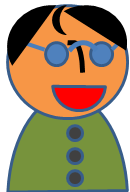 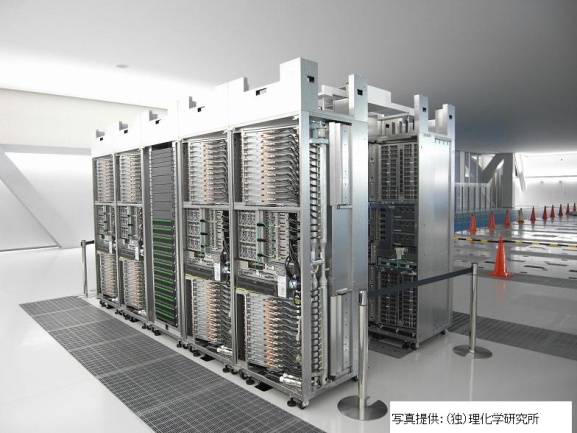 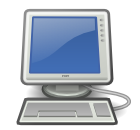 遠隔ログイン
遠隔コマンド実行
ファイル転送
講義前半では・・・
遠隔ログイン
遠隔コマンド実行
ファイル転送
他の遠隔アクセスも基本的にこれに類する作業を裏で行っている
これらの作業の仕組みを学ぶ
遠隔ログイン
ローカルホストからリモートホストにログインすること
事前にリモートホストのアカウントが必要
使われるコマンド
telnet, ssh, rlogin, slogin など
遠隔ログインのイメージ
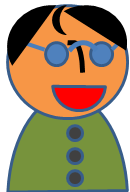 joho24
joho15
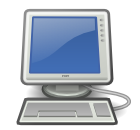 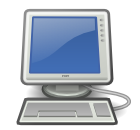 ssh コマンドを用いた
遠隔ログイン要請
hoge@joho24:~ $ ssh  hoge@joho15
hoge@joho15‘s  password: (パスワードを入力)
…. 
hoge@joho15:~ $ ▮
遠隔ログインのイメージ
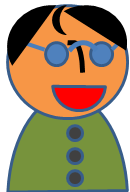 joho24
joho15
ssh
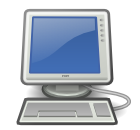 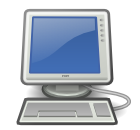 ssh 接続確立
hoge@joho24:~ $ ssh  hoge@joho15
hoge@joho15‘s  password: (パスワードを入力)
…. 
hoge@joho15:~ $ ▮
遠隔コマンド実行
リモートホストにコマンドを実行させること
使われるコマンド
 telnet, rsh, ssh など
遠隔コマンド実行のイメージ
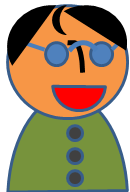 joho24
joho15
ssh
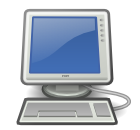 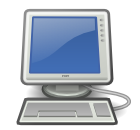 ssh を通じて
 ls コマンドを送信
hoge@joho15:~ $ ssh  hoge@joho15  ls  ~/
public_html
a.out
test.f90
遠隔コマンド実行のイメージ
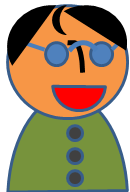 joho24
joho15
ssh
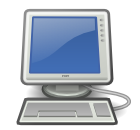 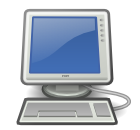 ssh を通じて
 ls コマンドの結果を送信
hoge@joho15:~ $ ssh  hoge@joho15  ls  ~/
public_html
a.out
test.f90
ファイル転送
ローカルホスト-リモートホスト間でファイルをやりとりすること
使われるコマンド
ftp, rcp, sftp, scp など
ファイル転送のイメージ
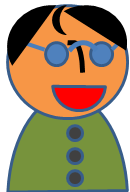 joho24
joho15
scp
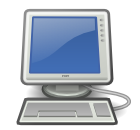 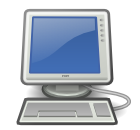 scp を通じて
ファイル転送を要請
hoge@joho24:~$ scp  file.txt  hoge@joho15:/home/hoge
hoge@joho15‘s password:  (パスワードを入力)
file.txt                 100%  7551     7.4KB/s   00:00
ファイル転送のイメージ
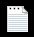 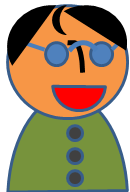 joho24
joho15
scp
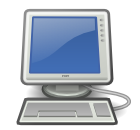 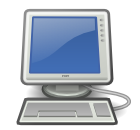 scp を通じて
ファイル転送実行
hoge@joho24:~$ scp  file.txt  hoge@joho15:/home/hoge
hoge@joho15‘s password:  (パスワードを入力)
file.txt                 100%  7551     7.4KB/s   00:00
遠隔アクセスの注意点
ネットワーク経由で情報をやり取り
 = パケットを「盗聴」される危険性がある
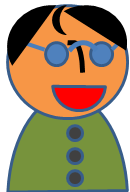 joho24
joho15
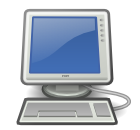 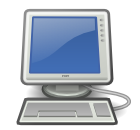 遠隔アクセスコマンド実行
ネットワーク空間
ユーザ名・パスワードの要求
ユーザ名・パスワードの送信
アクセス許可
joho15 に対してコマンド実行
パケット盗聴
ネットワーク上のパケット情報を盗み見ること
パケットはネットワーク上の様々なホストを経由して送られる
最低限 Internet 参照
無関係なパケットは通常は無視されるが、故意に盗み見ることもできる
パケット盗聴への対策
暗号化通信
適切なプロトコルを用いて, パケットが第三者に見られても内容が分からないようにする
復習：プロトコル
プロトコル
通信規約・決まりごと
詳細は最低限 Internet 参照
アプリケーション層のプロトコル
遠隔アクセスの種類(アプリケーション)
に応じて異なるプロトコルが使われる
プロトコル毎に使うポートが決まっている
ウェブ閲覧:プロトコルHTTP ポート80番
メール送信:プロトコルSMTP ポート25番など
以下では遠隔ログイン・遠隔コマンド実行・ファイル転送に用いられるプロトコルを示す
遠隔アクセスに用いられる代表的なプロトコル
古いプロトコル
Telnet
rlogin
rsh
FTP
現在主流のプロトコル
 SSH
Telnet(Telecommunication network)
最も古い双方向通信プロトコル
使用ポート23番
暗号化されない
このプロトコルを用いた通信は推奨されない
現在は主にポートチェック用
いろんなポートと通信できる
このプロトコルを利用する主なコマンド
 telnet
FTP(File Transfer Protocol)
初期のファイル転送プロトコル
使用ポート21番
暗号化されない
これも現在は推奨されない
Anonymous ftp では今も使われる
匿名利用が前提の FTP サーバでは利用可能
このプロトコルを利用する主なコマンド
 ftp
SSH(Secure SHell)
現在主流の暗号化通信プロトコル
使用ポート22番
パケットを暗号化する
途中で盗聴されても内容がわからない
暗号化の手間の分だけ通信速度が遅い
多様な機能を持ち旧プロトコルを代替
 telnet, ftp などよりも安全に通信できる
このプロトコルを利用する主なコマンド
 ssh, sftp, scp など
ネットワークセキュリティ
ネットワークセキュリティ
パスワードセキュリティ
最低限 UNIX 1
アカウントをしっかり守ることについてのお話
コンピュータネットワーク・遠隔ログイン
最低限 Internet / 遠隔アクセス
ネットワークを通じた情報のやり取り
今回はネットワークセキュリティ
ネットワークを利用するうえでの最低限の防衛策を知る
ネットワークセキュリティの原則
一般ユーザとして
パケット盗聴の予防策を講じる
暗号化通信を利用する
有害なデータの受け取りを予防する
不要なダウンロード等はしない
暗号化通信
SSH
講義前半参照
SSL(Secure Sockets Layer)
SSH と同じくアプリケーション層のプロトコル
主に HTTP を対象としたセキュリティプロトコル
HTTPS (HTTP over SSL)
SSL を利用した HTTP プロトコル
オンライン決済などでしばしば利用されている
HTTPS 通信の目印
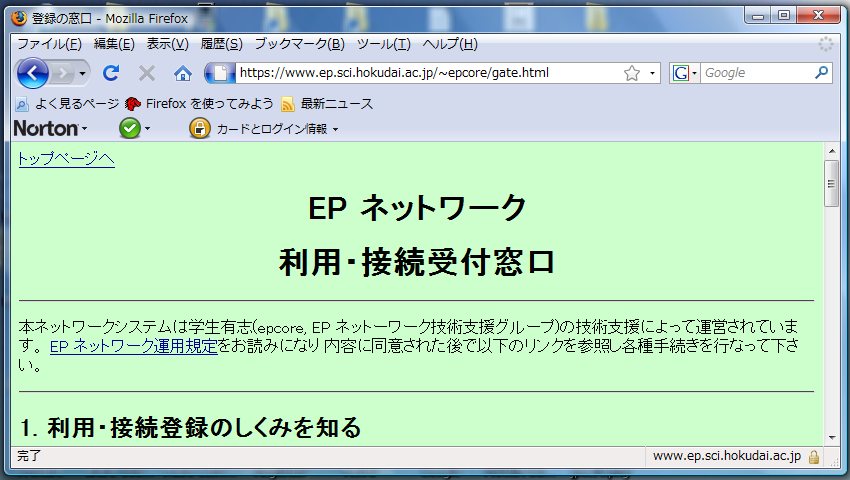 https の文字
鍵マーク
ネットワークセキュリティの原則
計算機管理者として
計算機への不正なアクセスを防ぐ
ネットワークとの接点を最小限にする
セキュリティホールをなくす
ネットワークとの接点を減らす
必要以外のポートは閉める
≒必要以外のデーモンは止める
≒必要以外のアプリケーションは消す
必要以外のホストによるアクセスを禁止する
ホワイトリスト・ブラックリストをつくる
ポートの管理
ポート
パケットやりとり窓口
各ポートにはパケットを取り扱うデーモンがいる
ポートの開閉
ポート自体の開閉はできず、ポートにいるデーモンの状態を操作することで間接的にポートを開閉する
デーモン(Daemon)
デーモン
 UNIX のバックグラウンドで働くプログラム
Windows ではWindows サービスなどと呼ばれる
ポートデーモン
各ポートで待機し、パケットの受け取りを担当するデーモン
いない or 働いていなければパケットを受け取れない
ポートの利用を前提としたアプリケーションとともにインストールされる
ポートデーモンのイメージ
21(FTP)
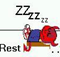 25(SMTP)
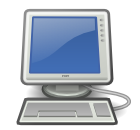 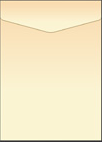 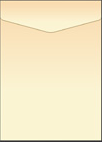 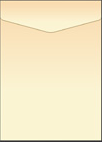 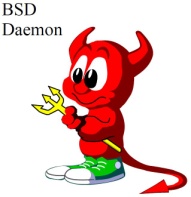 パケットの流れ
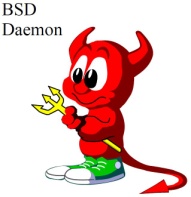 80(HTTP)
BSD Daemon Copyright 1988 by Marshall Kirk McKusick. All Rights Reserved.
デーモンの止め方
直接 kill する(デーモン停止コマンドを用いる)
一時的に停止させる機能
デーモンを含むアプリケーションをアンインストール
不要なアプリケーションはそもそもインストールしない
デーモン呼び出し用デーモン inetd の設定ファイル inetd.conf から削除
 inetd は必要に応じて必要なデーモンを呼び出すためのデーモン
Inetd.conf から消すと呼び出されることが無くなる
アクセス制限
TCP Wrapper
アクセス可能なホストやドメインを設定するアプリケーション

不要なアクセスを許可しない
/etc/hosts.deny に記述する

一部のアクセスのみを許可する
/etc/hosts.allow に記述する

記述内容は allow が優先される
(サービス名):(ホスト名)
(例)　　　ALL: ALL
(例)　　　sshd: .ep.sci.hokudai.ac.jp
セキュリティホールのチェック
セキュリティホール
OS やアプリケーションの欠陥によるセキュリティ上の盲点
新たなセキュリティホールは日々見つかっている
対策
最新版アプリケーションの使用
自動アップデート機能の利用
セキュリティアナウンスへの傾注
JPCERT など
Debian におけるセキュリティホール対応
堅牢なパッケージ管理システム
最低限 UNIX 2 参照
各アプリケーションは長期のチェック期間を経て正式に採用される
こまめなアップデートを配信
パッケージごとに常時最新バージョンを配信
アップデートコマンド
aptitude update
最新版の情報を取得 
 aptitude upgrade
最新版のダウンロード・インストール
本日のまとめ
遠隔アクセス
遠隔ログイン,  遠隔コマンド実行, ファイル転送
利用されるプロトコル
SSH の使用を心掛ける 
ネットワークセキュリティ
暗号化通信
ポート(デーモン)管理
アクセス制限
セキュリティホールへの対応